112年學生社團評鑑說明會
課外活動組 112.02.16
評鑑對象
凡經本校核准成立一學年度（含）
                  以上之學生系學會及社團，均須參加
                  評鑑。
                  (預備性社團可參加但不列入評比)
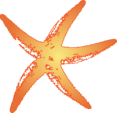 評鑑內容時段
由111年8月1日到112年7月31日
                社團幹部任期當年度之活動內容為限。
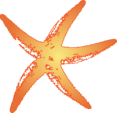 評鑑形式
評鑑分為平時評鑑及學年度評鑑             112年因應學生活動中心施工場地縮減
              故今年為全線上評鑑
              (上傳共通性及社團活動績效檔案)
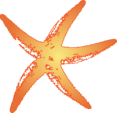 評鑑上傳格式
共通性及社團活動績效：       請分為三個檔 (外部連結不算分)
     1. 組織運作統整為一個PDF檔
         (檔名：OOO社-組織運作)
     2. 資源管理統整為一個PDF檔         (檔名：OOO社-資源管理)
     3. 社團活動績效影片檔
         (檔名：OOO社-社團活動績效)
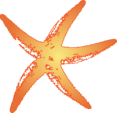 評鑑上傳格式
共通性及社團活動績效：       每項限繳交1個檔案
     「組織運作」、「資源管理」 兩項 
      檔案容量各上限100MB，檔案格式限PDF檔
      「活動績效」 檔案容量上限1GB        上傳3-5分鐘影片檔(形式如簡報、微電影、戲劇、活動
         照片剪輯﹍等)，上傳格式為AVI檔或MP4檔(解析度不可
         超過1920*1080)
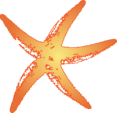 共通性評分項目
可依活動區分，將所有辦活動的前置作業文書資料於此呈現
共通性評分項目
社團活動績效評分項目
社團活動績效評分項目
獎勵辦法
特優獎
(各類組總平均成績第一名)
獎狀乙幀
獎金新台幣四仟元
社團指導老師獎狀乙幀
社長小功兩次
有功幹部(限六名內)記功乙次
優等獎
(各類組評鑑成績取前百分之十五)
獎狀乙幀
獎金新台幣三仟元
社團指導老師獎狀乙幀
社長小功乙次
有功幹部(限六名內)嘉獎兩次
特優獎總平均前三名代表本校參加113年度
全國社團評鑑活動
若不參加或評鑑不及格
無故未參加評鑑獲評鑑分數不及格(總平均成績五十九分以下)之系學會及社團，停止下學年補助經費及公用場地器材設備之借用，連續兩年評鑑成績為不及格者，依程序予以撤銷登記。 
若經撤銷登記後想重新成立社團/系學會，須送件至社審會完成成立預備性社團/系學會程序。
評鑑類別分組名單
院系學生自治團體 A 組 (22個)
001    外國語文學系系學會	                 012	水土保持學系系學會
002    歷史學系系學會	                 013	食品暨應用生物科技學系系學會
003    國際政治研究所學會	                 014	行銷學系系學會
004    園藝學系系學會	                 015	化學系系學會
005    森林學系系學會	                 016	應用數學系系學會
006    應用經濟學系系學會	                 017	電機工程學系系學會
007    植物病理學系系學會	                 018	資訊工程學系系學會
008    昆蟲學系系學會	                 019	機械工程學系系學會
009    動物科學系系學會	                 020	土木工程學系系學會
010    土壤環境科學系系學會	 021        台灣人文創新學士學位學程學會
011    生物產業機電工程學系系學會  022        學士後醫學系系學會
評鑑類別分組名單
院系學生自治團體 B 組 (21個)
021	環境工程學系系學會	 031	會計學系系學會
022	中國文學系系學會	 032	物理學系系學會
023	農藝學系系學會	                 033	景觀與遊憩學士學位學程學會
024	材料科學與工程學系系學會 034	生物科技學士學位學程學會
025	生命科學系系學會	 035	國際農企業學士學位學程學會
026	獸醫學系系學會	                 036	電機資訊學院學士班系學會
027	財務金融學系系學會   	 037	中國文學系系學會(進修學士班)
028	法律學系系學會	                 038	外國語文學系系學會(進修學士班)
029	企業管理學系系學會	 039	生物產業管理學士學位學程學會                                                                                (進修學士班)
030         資訊管理學系系學會	 040	創新產業經營學士學位學程學會                                                                                (進修學士班)
                                                                 041        數位人文與文創產業學士學位學程     
                                                                                學會(進修學士班)
評鑑類別分組名單
藝術性、聯誼性 (19個)
        001   新聞社                        011   影音創作社
        002   臨池書法社                 012   天文社
        003   墨林國畫社                 013   桌上遊戲社
        004   波希米亞西畫社          014   原漾社
        005   攝影研究社                  015  僑生聯誼會
        006   花藝社                         016   高中校友聯誼會
        007   動畫漫畫社                  017   轉學生聯誼會
        008   陶藝社                         018   國際領航社
        009   聲光工程社                  019   大陸同學會
        010   辯言社
評鑑類別分組名單
學術性、宗教性 (18個)
        001   自然生態保育社            011   中國醫藥研究社
        002   資訊科學研習社            012   興大四健會
        003   青年領袖社                    013  交通地理研究社
        004   機車研究社                    014  禪學社
        005   國際農業服務團             015  智燈學社
        006   EXWC投資研究社         016   聖經真理研究社
        007   國際經濟商管社             017   禪悅社
        008   圍棋社                            018   智海學社
           009   閱讀推廣社
         010   中興詩社
評鑑類別分組名單
服務性、宗教性 (18個)
        001   羅浮童軍團                       011   蒲公英社
        002   基層文化服務社                012   康樂服務社
        003   家教服務社                       013   兒少教學新創服務社
        004   慈濟青年社                       014   福智青年社
        005   文化藝術推廣服務社         015   法輪大法社
        006   崇德青年社                       016   大悲法藏佛學社
        007   蝴蝶蘭儀禮大使團            017   學園團契社
        008   關懷生命社                       018   信望愛社
        009   興大志工隊
           010   國際志工服務社
評鑑類別分組名單
體育性 (17個)
      001   登山社                  011   軍事模擬研究社
        002   跆拳道社               012   太極拳社
        003   空手道社               013   拳擊散打社
        004   劍道社                   014   籃球研究社
        005   自由車社                015   競技啦啦隊社
        006   馬術社                   016   足球聯盟社
        007   梅花拳社                017   競技飛盤社
        008   溜冰社
           009   射箭社
         010   撞球研訓社
評鑑類別分組名單
音樂性、技藝性 (19個)     
        001   合唱團                        011   熱門舞蹈社
        002   口琴社                        012   咖啡研習社
        003   弦樂社                        013   阿卡貝拉社
        004   管樂社                        014   魔術社
        005   國樂社                        015   調酒社
        006   清韻古箏社                 016   Idea靈感爵士音樂社
        007   長虹吉他社                 017   拾穗陶笛音樂社
        008   興大劇坊                     018   嘻哈音樂研究社
        009   熱門音樂社                 019   聲揚吉他社
        010   舞楓手語社
評鑑重要日程表
112.02.16                 社團評鑑說明會
112.03.06 09:00開始~04.27 16:00截止   
112年社評表單
https://forms.gle/FxNb1NXz8mSksHYP6
                                 各社團上傳學年度評鑑「共通性」
                                      評分項目之數位資料及「社團活
                                      動績效」之3-5分鐘內影音檔
112.05.01 ~ 05.10    評分
                                  課外組各承辦人評分--
                                  平時成績及「共通性」資料
                                       校外評審及學生評審評分--
                                      「社團活動績效」影音檔
112.05.12                  公布評鑑結果
112.05.15 ~ 05.19     得獎社團提供獎懲名單
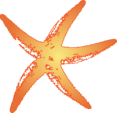 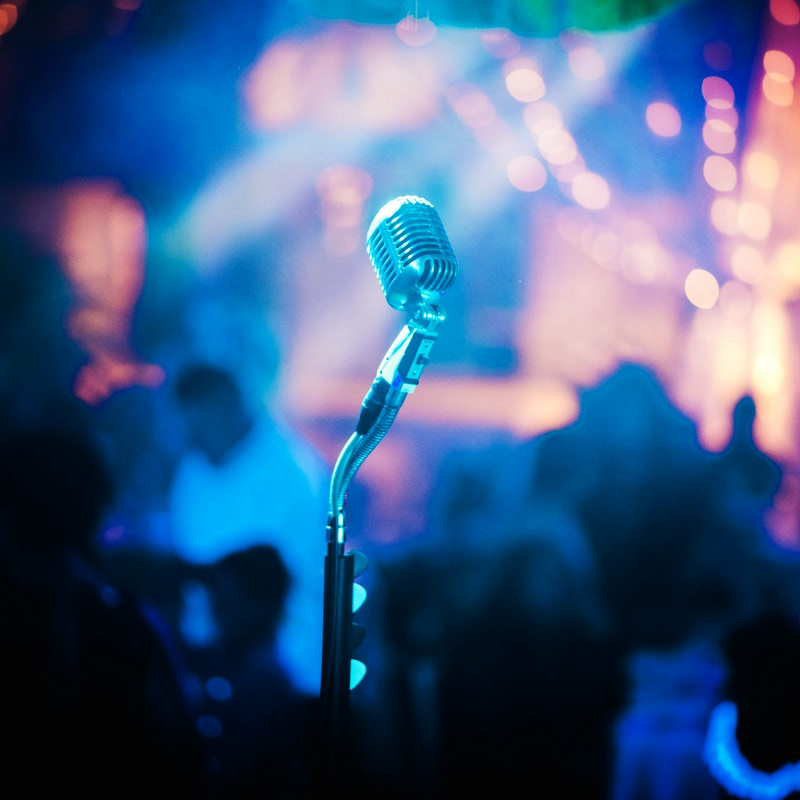 THANKS!